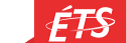 MID: A MetaCASE Tool for a Better Reuse of Visual Notations
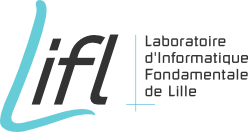 Amine El Kouhen, Abdelouahed Gherbi, Cédric Dumoulin, Pierre Boulet, Sébastien Gérard
|  PAGE 1
Sam 2014 - 15 octobre 2014
Agenda
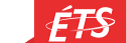 Context
Issues
Proposal
Evaluation
Conclusion
15 octobre 2014
SAM 2014
29 September 2014
Context
CEA | 10 AVRIL 2012
|  PAGE 3
15 octobre 2014
Papyrus
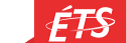 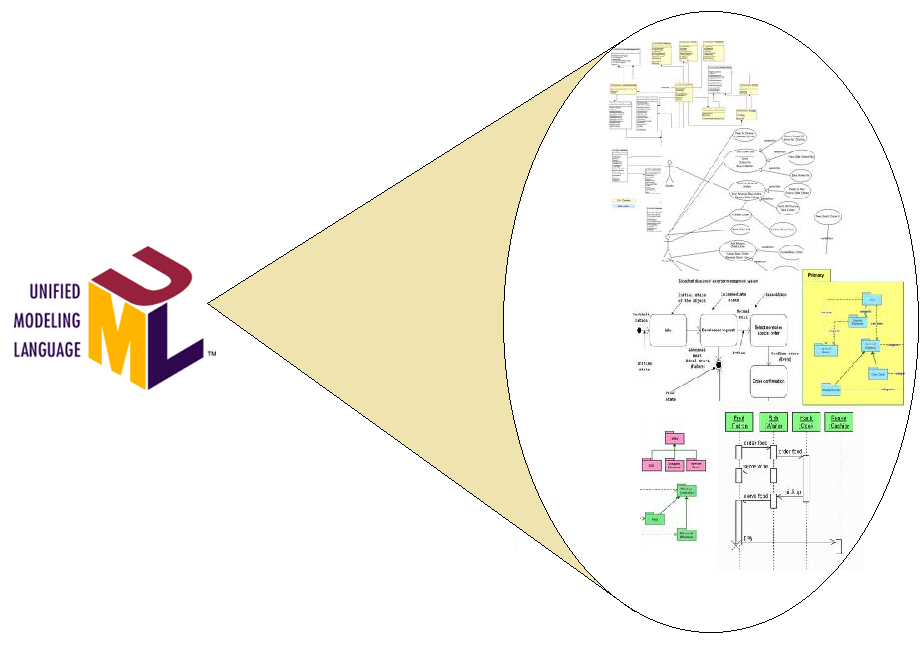 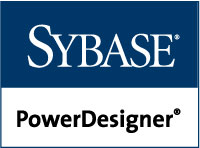 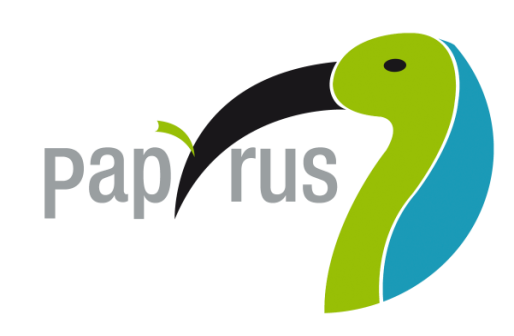 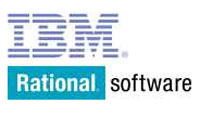 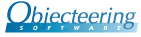 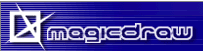 SAM 2014
29 September 2014
Papyrus : Key Figures
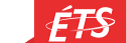 Over 8 years of development
15 committers
5,6 million Line Of Code
82% of code dedicated to diagram editors
Thousands of users (36.873 download in June 2014)
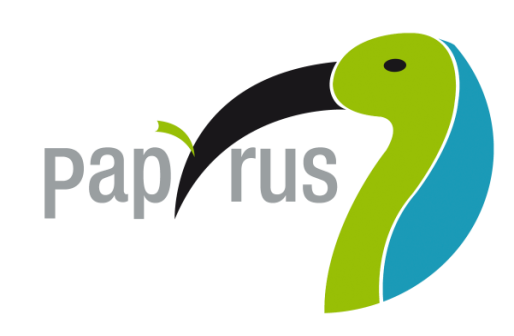 SAM 2014
29 September 2014
Papyrus : architecture
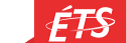 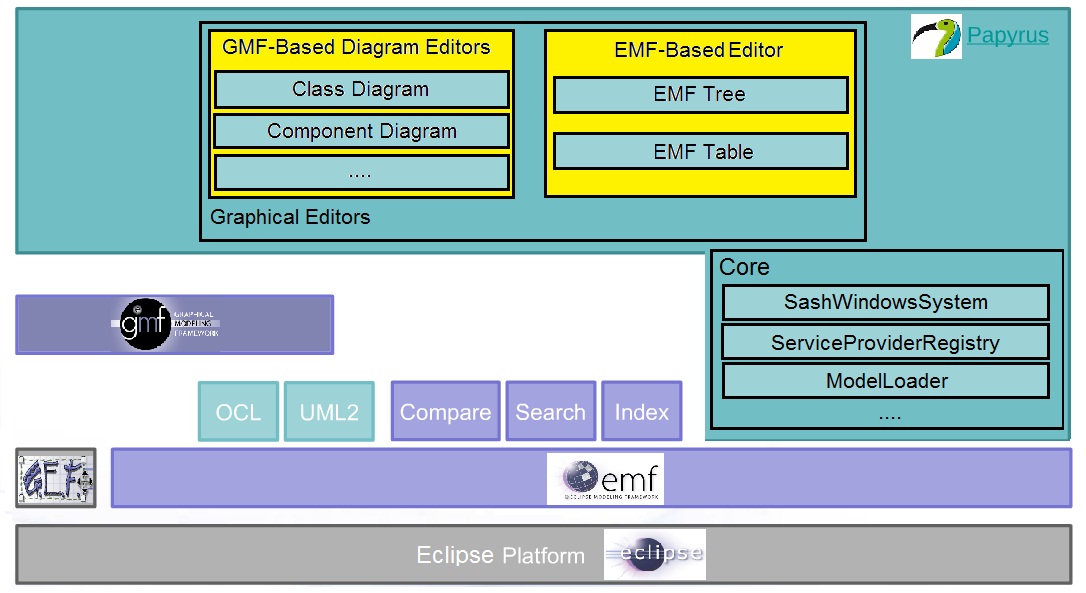 SAM 2014
29 September 2014
Issues
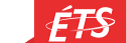 Diagram editors specification through models
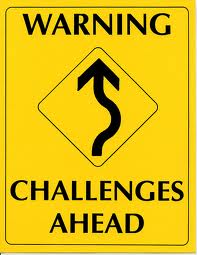 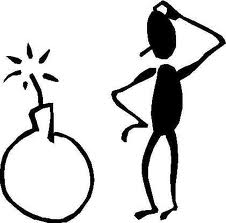 Reusing diagrams elements specification
SAM 2014
29 September 2014
Issue 1 : Editors Specification
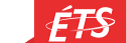 Specifying an editor consists of :
  Define the languages ​​in which the diagrams are transcribed;
  Define editors interactions;
  Define links between diagram elements and the domain;
  Define editors tooling.
SAM 2014
29 September 2014
Issue 2 : Diagrams Reuse
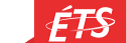 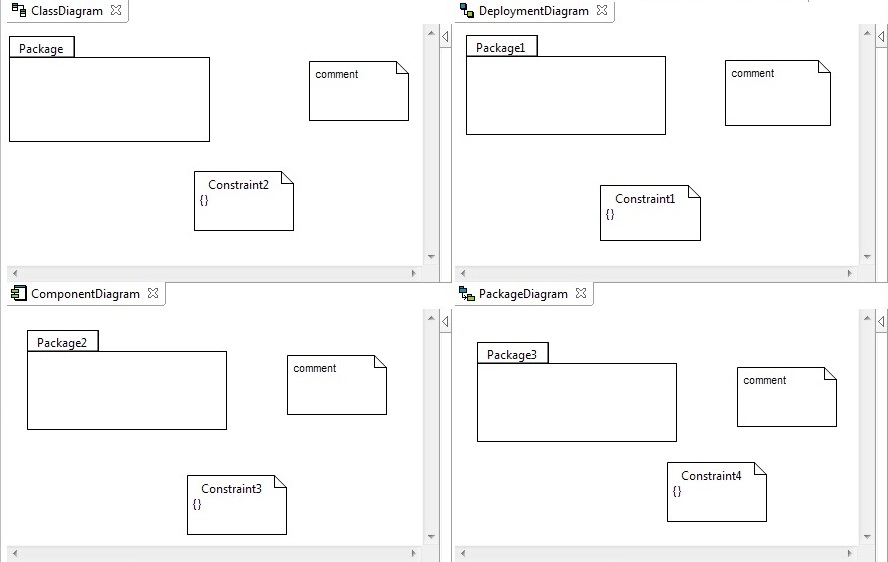 SAM 2014
29 September 2014
State of the ART
CEA | 10 AVRIL 2012
|  PAGE 10
15 octobre 2014
State of the art (1)
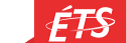 MetaCASE Environnements :
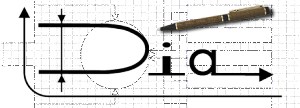 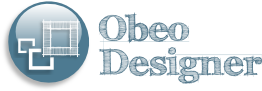 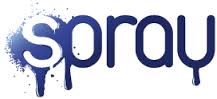 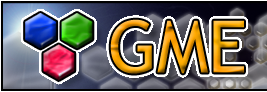 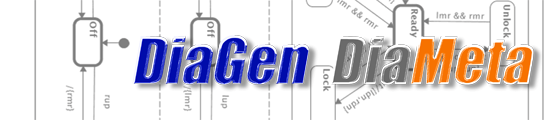 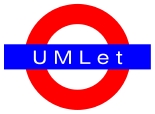 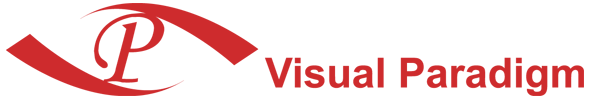 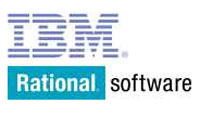 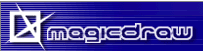 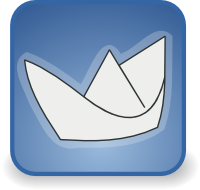 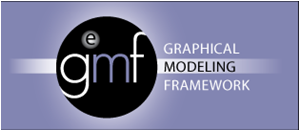 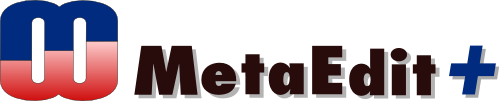 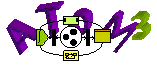 SAM 2014
29 September 2014
State of the art (2)
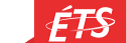 Evaluated tools Classification :
Code-based specification 
MetaDescription-based specification
Specification based on graph grammar
Graphical drawer
Tools based on UML profiles
Tools based on DSLs
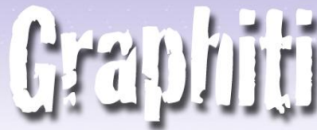 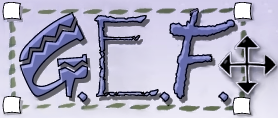 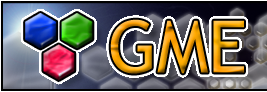 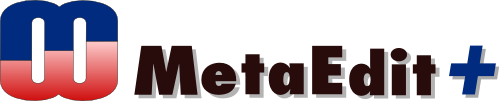 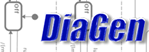 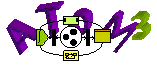 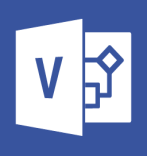 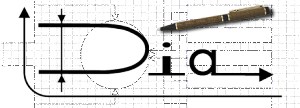 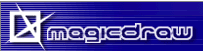 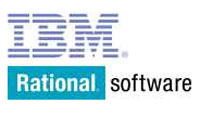 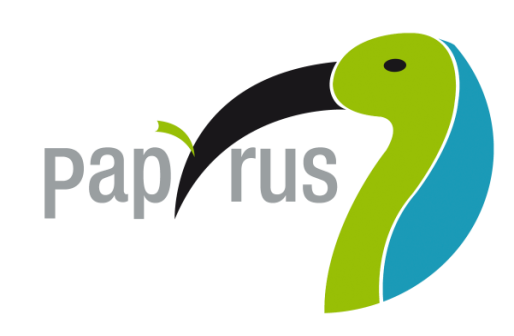 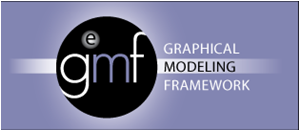 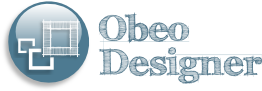 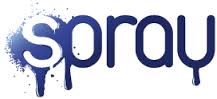 SAM 2014
29 September 2014
State of the art (3)
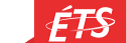 Evaluation Results :
Specification method
  often cumbersome.

Graphical expressiveness
  limited capability (pictures, UML CS reuse).

Reusability
  Reuse by copy: consistency and maintenance problems.

Separation of Concerns 
  Mixing the form and the content.
SAM 2014
29 September 2014
Proposal : MIDMEtamodEls For USER Interfaces and diagrams
CEA | 10 AVRIL 2012
|  PAGE 14
15 octobre 2014
contributions positioning
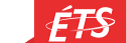 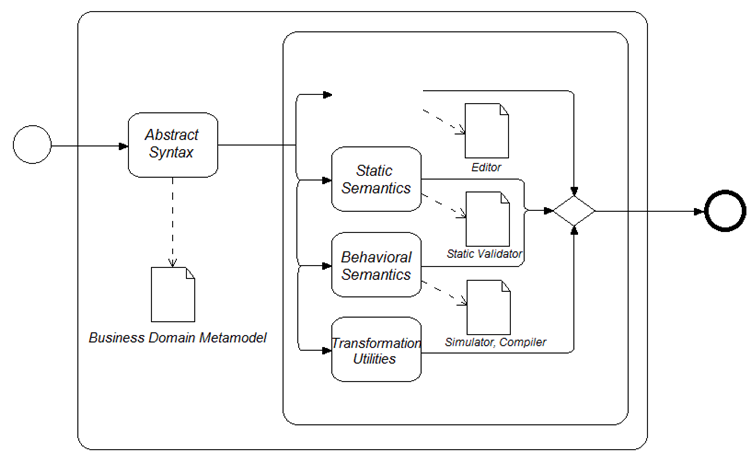 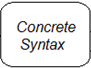 J-M Jezequel, B. Combemale, D. Vojtisek, "Ingénierie Dirigée par les Modèles"
SAM 2014
29 September 2014
Visual Languages
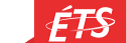 The nature of diagrams :
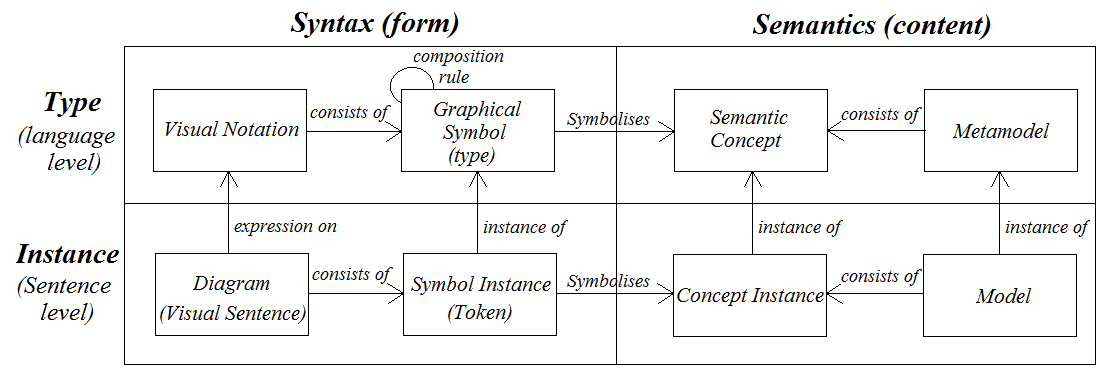 D.L. Moody, "The Physics of Notations"
SAM 2014
29 September 2014
proposal Overview
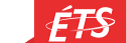 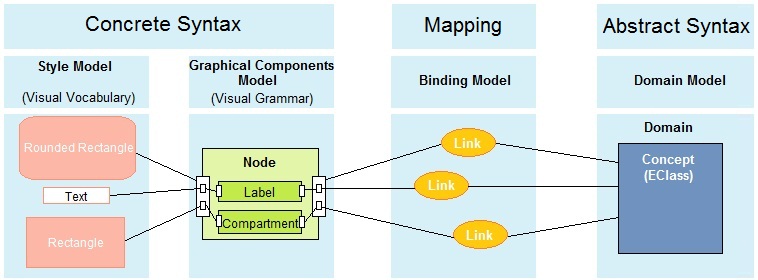 MID
SAM 2014
29 September 2014
Challenge (1)
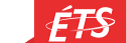 Diagram editors specification through models
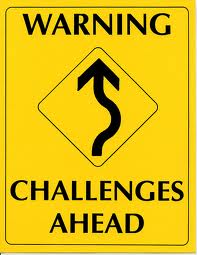 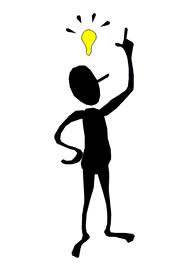 Reusing diagrams elements specification
SAM 2014
29 September 2014
MID : Component Concept
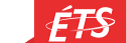 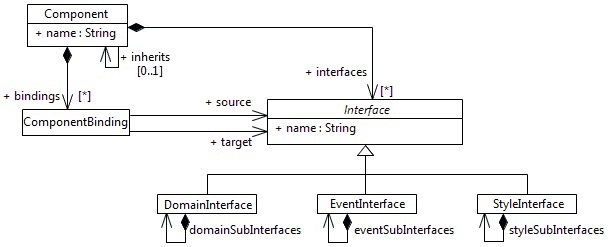 SAM 2014
29 September 2014
MID : Visual Grammar
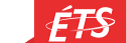 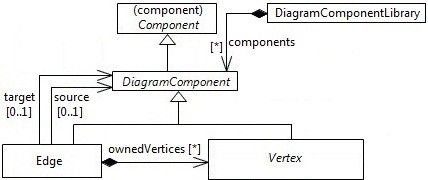 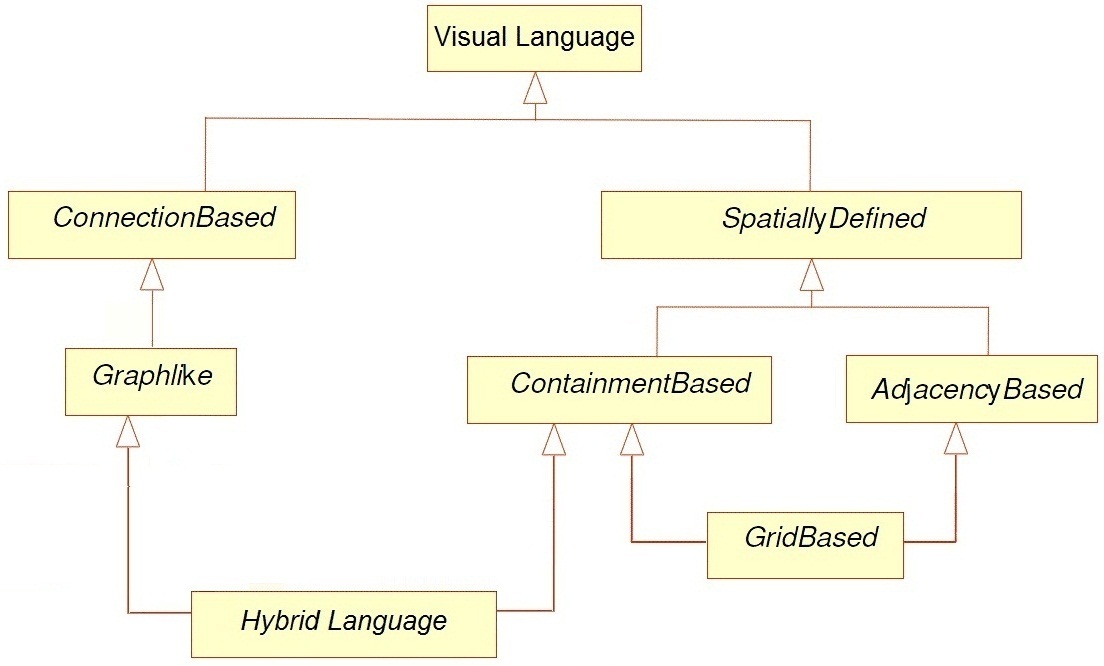 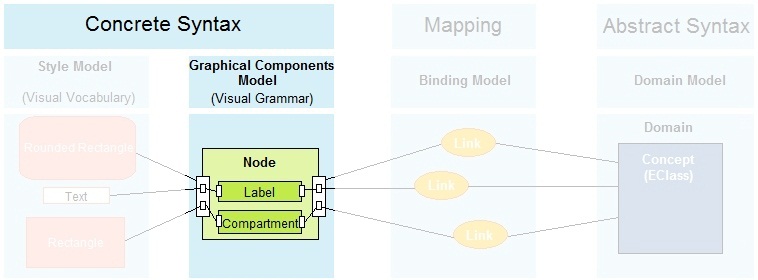 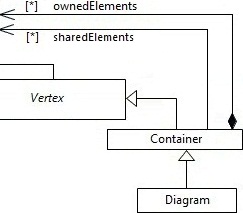 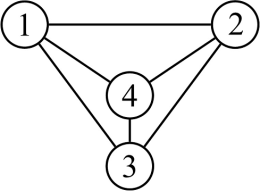 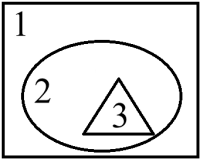 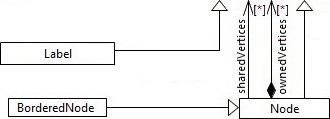 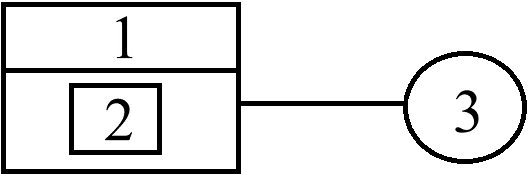 P. Bottoni, A. Grau, "A Suite of Metamodels as a Basis for a Classification of Visual Languages"
SAM 2014
29 September 2014
MID : Visual vocabulary
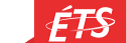 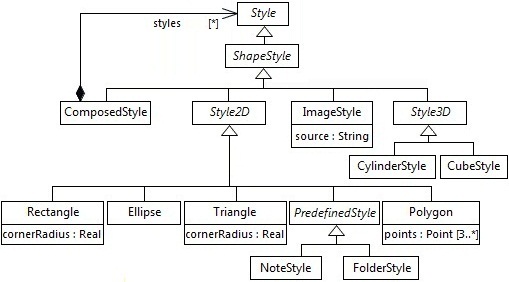 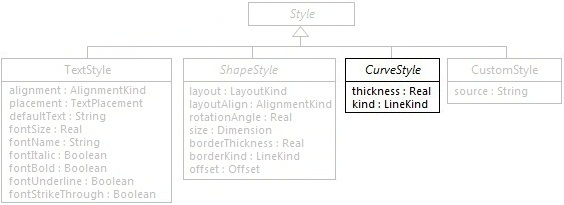 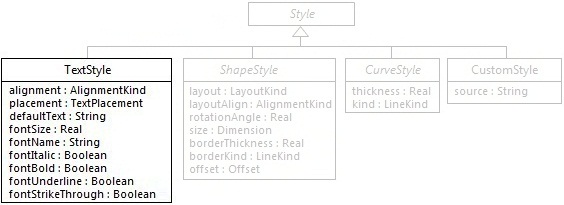 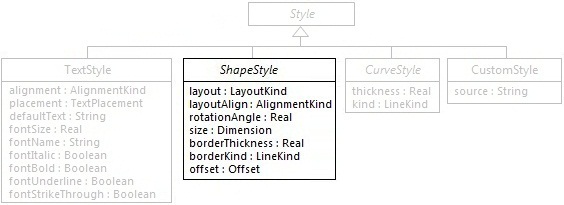 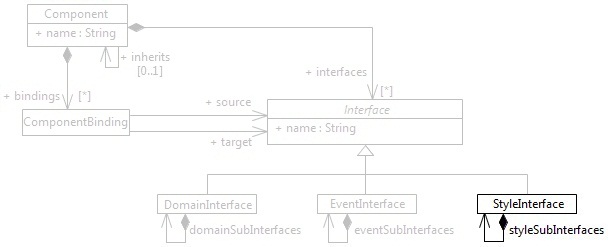 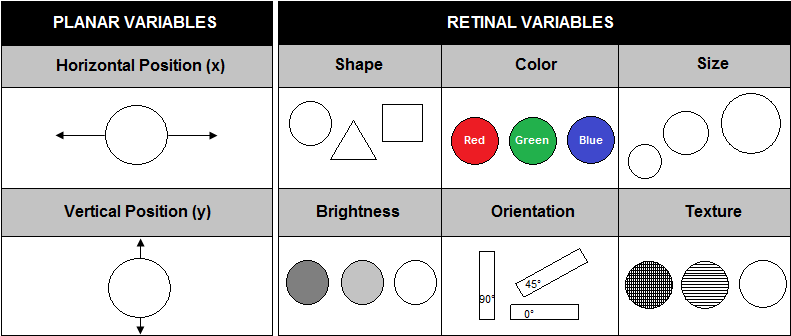 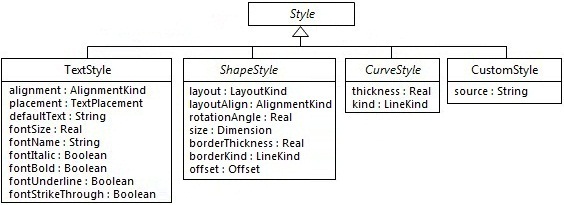 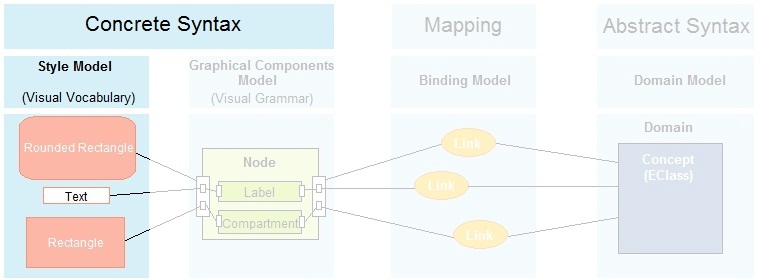 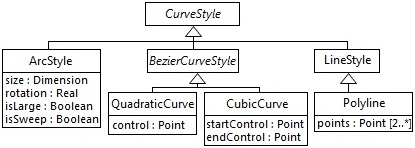 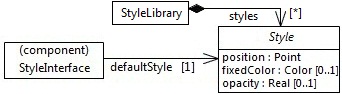 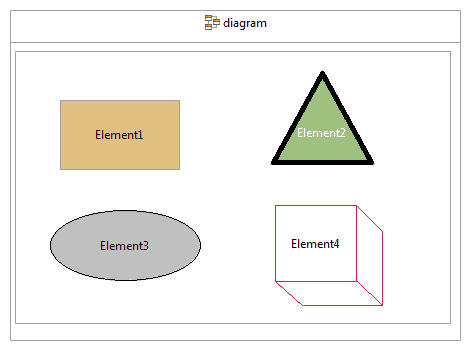 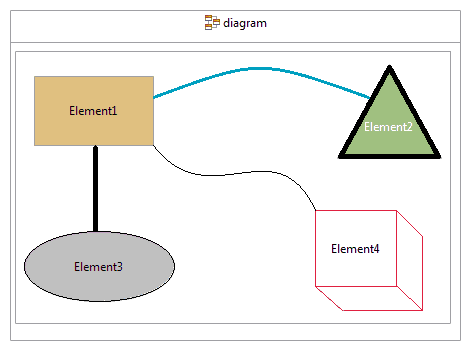 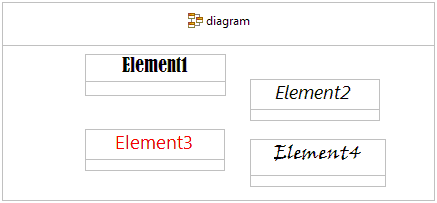 J. Bertin, "Semiology of Graphics"
SAM 2014
29 September 2014
MID : Interactions
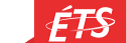 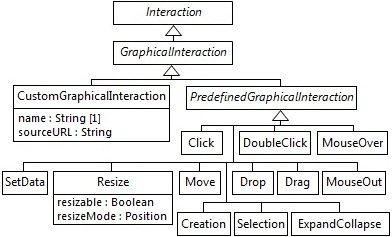 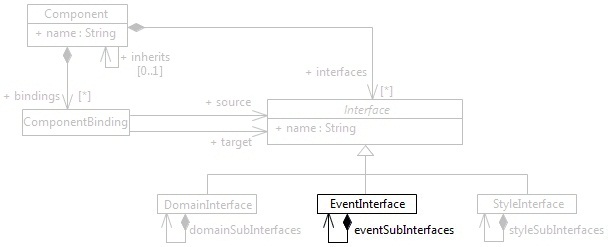 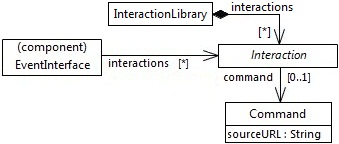 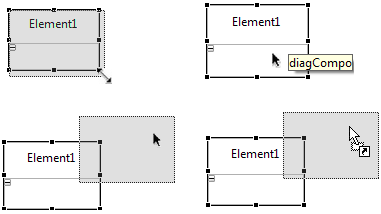 SAM 2014
29 September 2014
MID : EDITORS Assembly
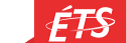 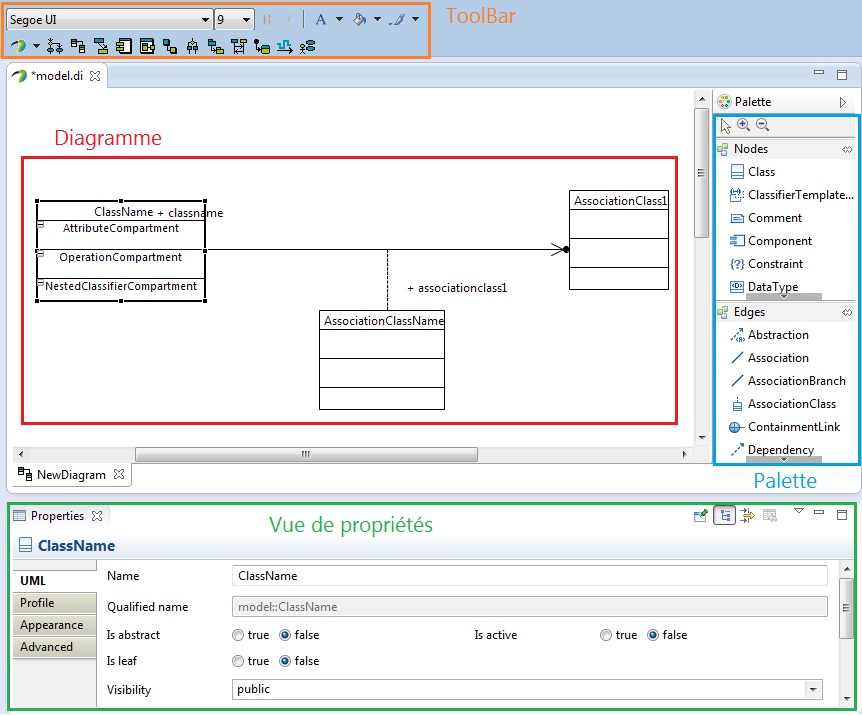 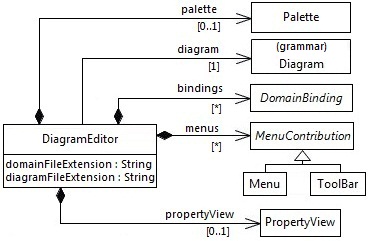 SAM 2014
29 September 2014
MID : Domain Binding
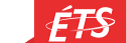 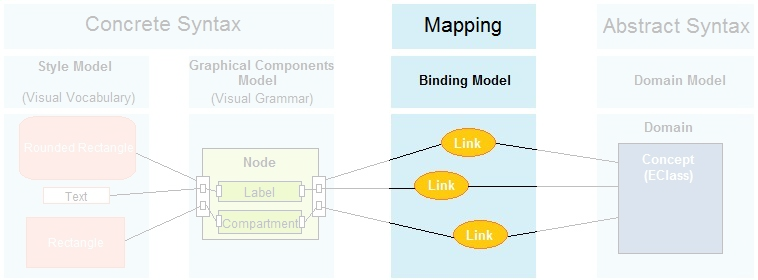 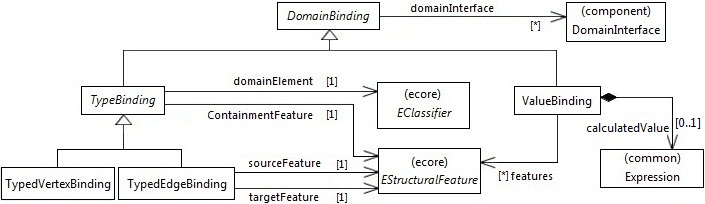 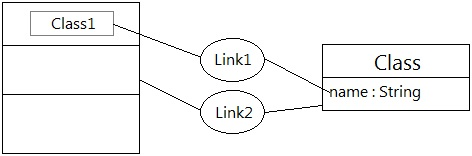 SAM 2014
29 September 2014
MID : Editor tooling
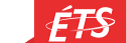 Property view
Palette
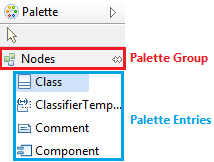 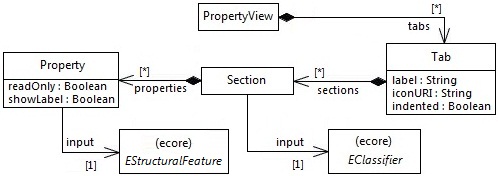 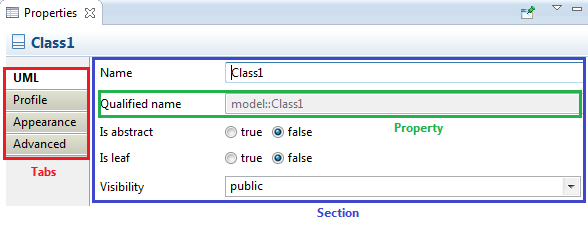 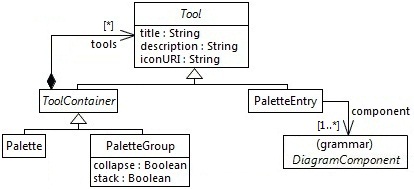 SAM 2014
29 September 2014
MID : Graphical Formalism
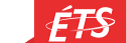 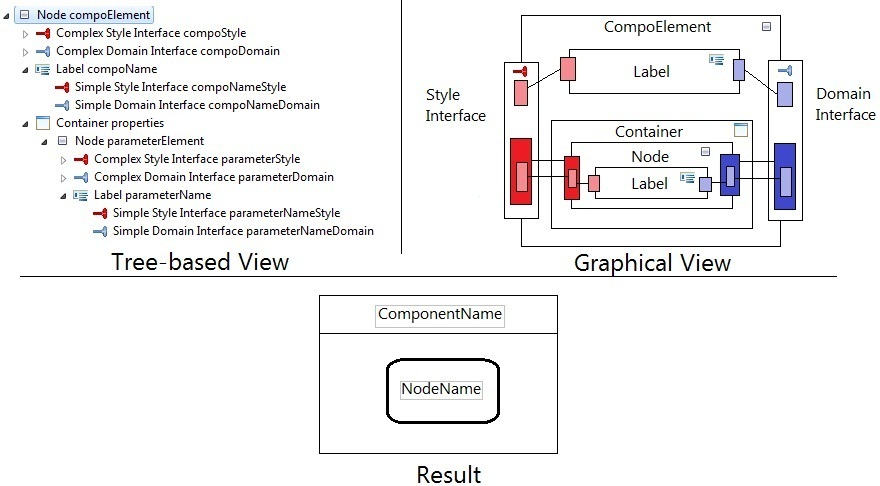 SAM 2014
29 September 2014
ISSUE (2)
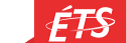 Diagram editors specification through models
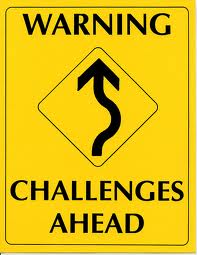 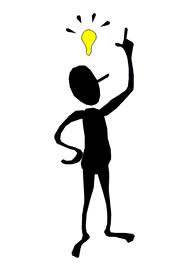 Reusing diagrams elements specification
SAM 2014
29 September 2014
Reusability
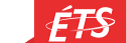 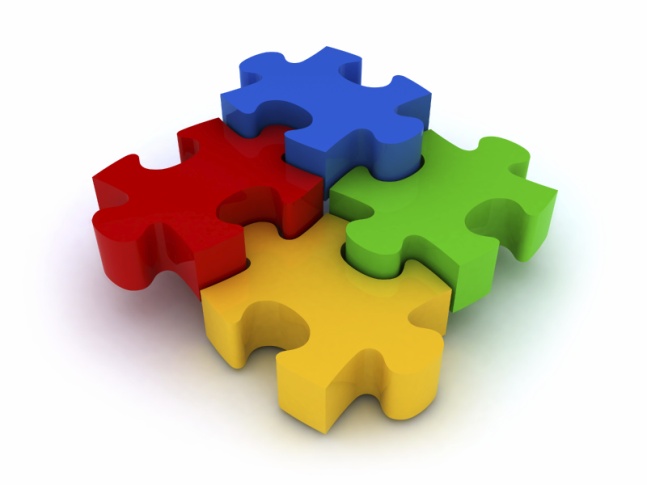 Event
Style
Domain
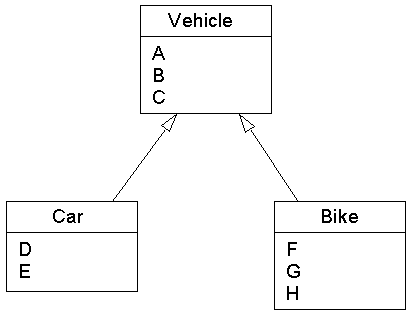 SAM 2014
29 September 2014
Reusability : Composition
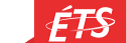 Component-based Approach :
 Allows to create new editors by assembling pre-defined components.
 Reduce costs of specification and reuse.
 Insure a better maintenance through encapsulation.
 Appropriate for industrializing the development of graphical editors.
SAM 2014
29 September 2014
Reusability : Separation of concerns
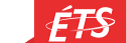 A good separation of concerns :
 Reduce costs of maintenance.
 Insure a better maintenance and reuse of specifications.
 Allows to create new applications by assembling existent models.
SAM 2014
29 September 2014
Reusability : Graphical Inheritance Mechanism (1)
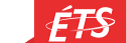 Inheritance:
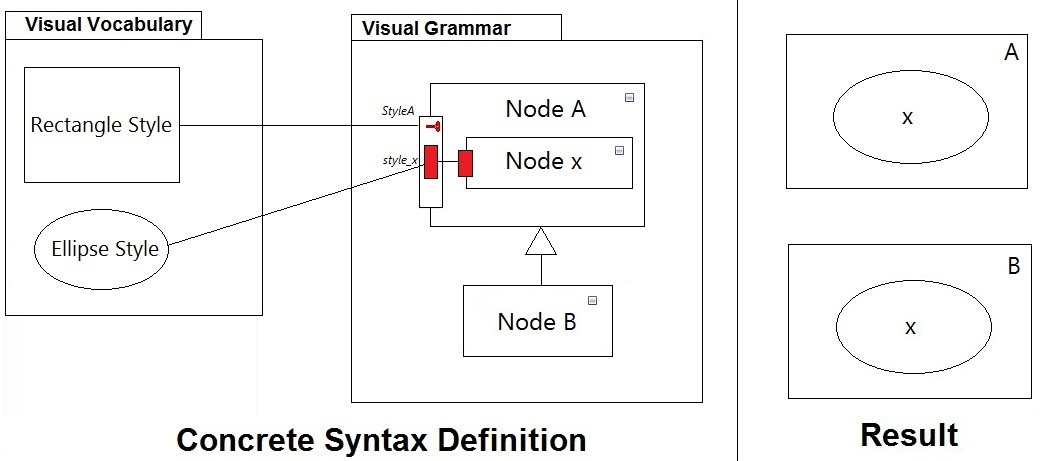 SAM 2014
29 September 2014
Reusability : Graphical Inheritance Mechanism (2)
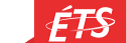 Overriding :
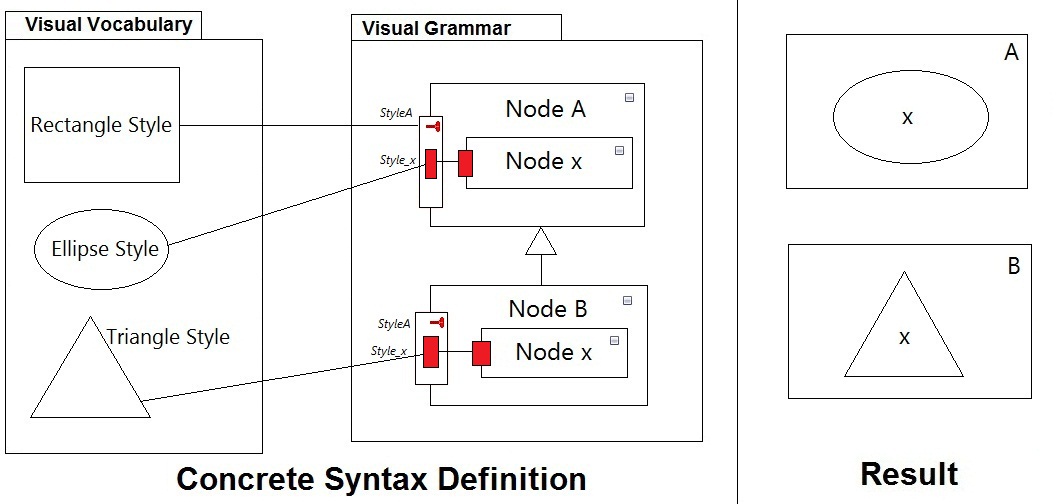 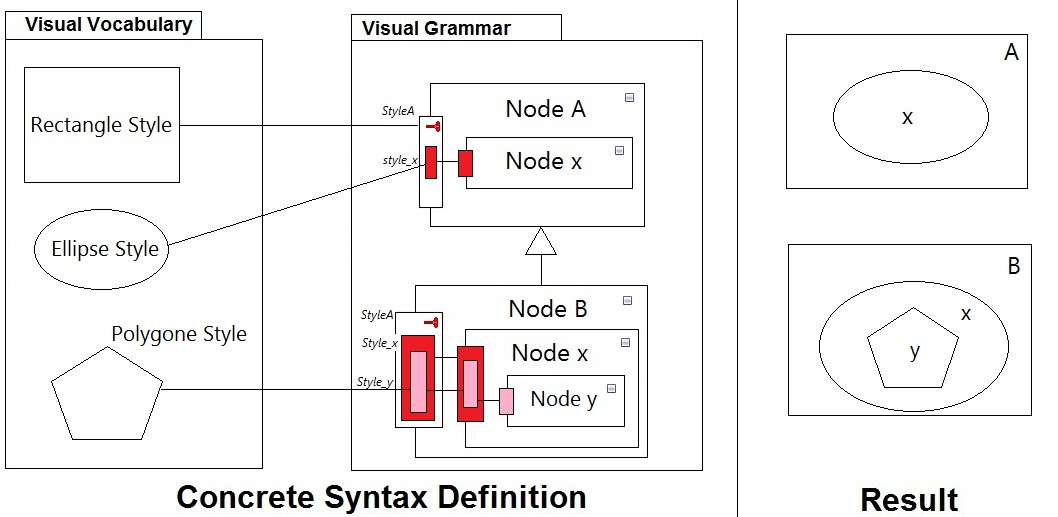 SAM 2014
29 September 2014
Diagram elements reuse
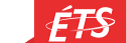 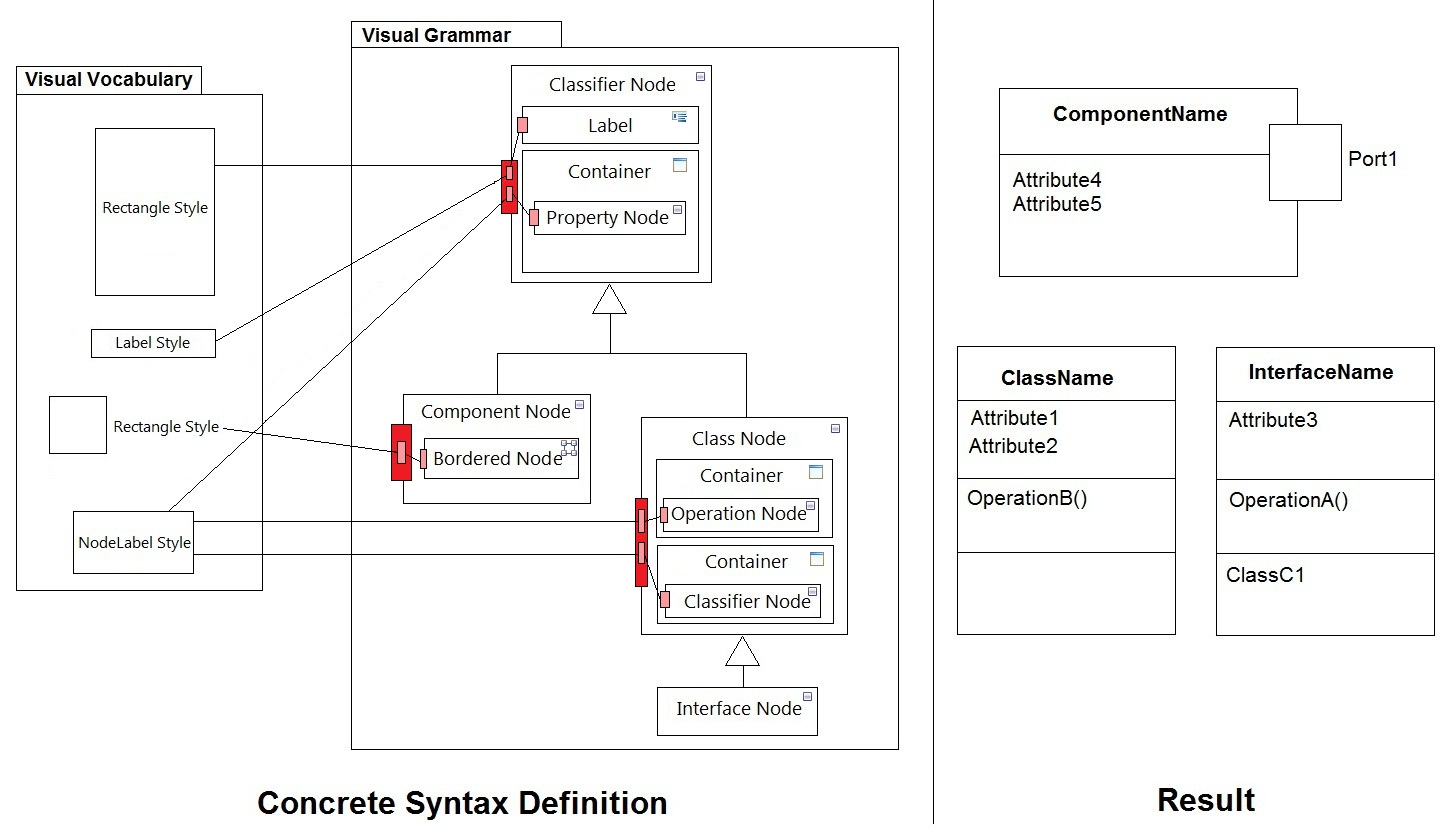 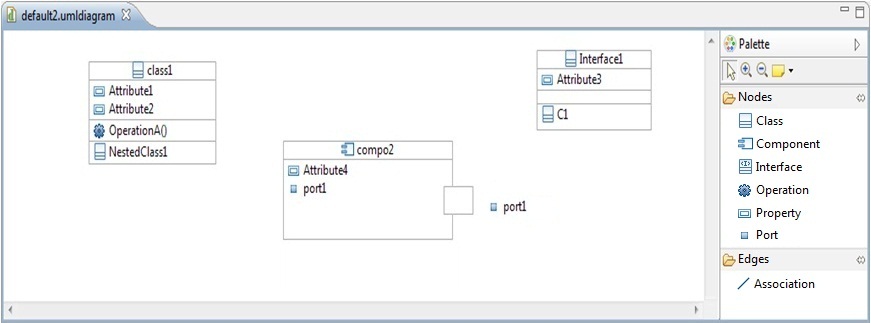 SAM 2014
29 September 2014
evaluation Results (1)
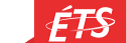 Specification method : component-based approach.
  Insure a better maintenance through Encapsulation.
  Insure reusability of diagram components by using Composition and Inheritance.
  Appropriate for industrializing the development of graphical editors.

	 Significant gain of productivity.
SAM 2014
29 September 2014
evaluation Results (2)
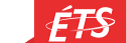 Graphical Expressiveness : MID allows specifying all UML diagrams even the  more complex and other kind of languages.
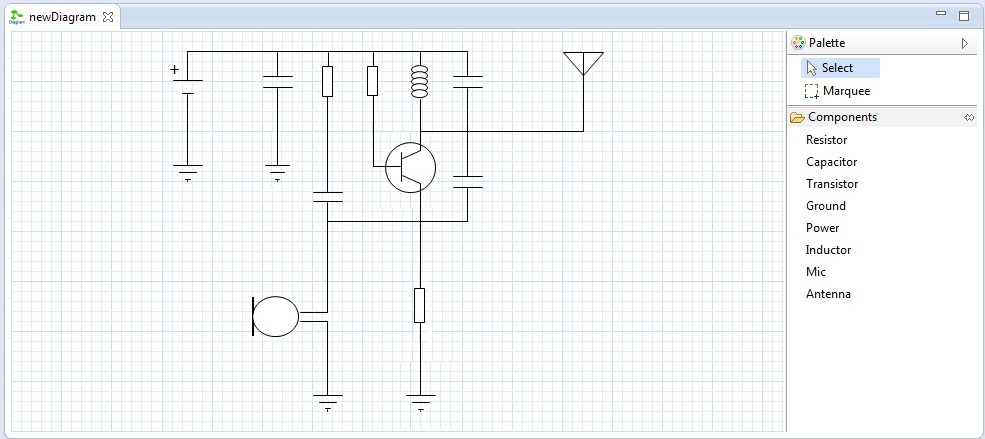 SAM 2014
29 September 2014
evaluation Results (3)
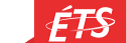 Separation of Concerns : Separation of the concrete syntax (Vocabulary & Grammar) and the abstract syntax.
Abstraction level
MID
Diagram Definition
Spray
MetaEdit +
GMF
GME
Obeo Designer
IBM RSA
GEF
Graphiti
Separation of concerns
SAM 2014
29 September 2014
Evaluation results (4)
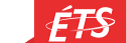 Reusability : 
  reuse by composition.
  reuse by the separation of concerns.
  Inheritance mechanism to reuse the concrete syntax.
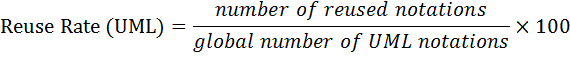 SAM 2014
29 September 2014
Conclusion
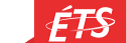 We propose :

  A set of metamodels to specify graphical editors.
  Component-based Approach to support reuse.
  A better separation of concerns for a better maintenance.  
  Inheritance mechanism to reuse, extend and specialize the specification.
.
We can then :
  Specify complex visual languages with a better graphical expressiveness.
  achieve a high reuse rate when we specify diagram editors.
SAM 2014
29 September 2014
Questions ??
|  PAGE 39
Commissariat à l’énergie atomique et aux énergies alternatives
Centre de Saclay | 91191 Gif-sur-Yvette Cedex
T. +33 (0)3 59 22 36 05 | M. +33 (0)6 02 07 77 36
Etablissement public à caractère industriel et commercial | R.C.S Paris B 775 685 019
Direction de Recherche TechnologiqueDépartement Ingénierie Logiciels et Systèmes Laboratoire d’Ingénierie Dirigée par les Modèles pour les Systèmes Embarqués
CEA | 10 AVRIL 2012
15 octobre 2014